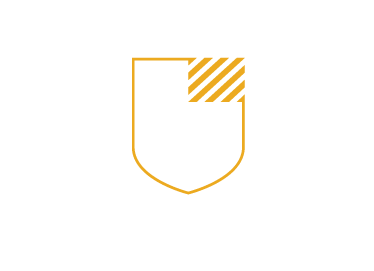 Analysis of Probiotics Being Administered to Colorectal Cancer Patients
Joely Gonzalez, Michael Burns
Loyola University Chicago
Abstract
Materials and Methods
The discovery of the human microbiome has led to an increased interest in its interactions with the immune system and disease. Emerging evidence suggests that there is a relationship between various types of cancers and the microbiome. More recently, the application of probiotics in conjunction with anticancer agents has been observed. This project aims to evaluate the importance of bioinformatic analysis in current studies that observe the effects and role of specific probiotics in various cancer studies. This analysis focuses specifically on colorectal cancer and the administration of specific probiotics to diminish side effects from cancer treatment.
Methodology: 
This study uses programming language R and RStudio in order to perform computational analysis on 16s rRNA sequenced data on the specific microbial populations chosen in the chosen studies found in figure 1.1.
A table similar to this one was created containing key findings and data availability for various types of cancers. Using that table, we narrowed our focus to colorectal cancer on the basis that these studies had the most data available and had the most human trials.
The ascension numbers found in the table were then used to access the NCBI database in order to retrieve FastQ files containing the raw sequencing data. The FastQ files were then used to perform the analyses.
Figure 1.1: Table containing research papers included in the study with 16s data
Introduction
In recent years, cancer research has demonstrated that chemotherapeutic drugs can have very negative side effects, such as diarrhea, nausea, and even harming healthy dividing cells. With the understanding of this, cancer research has shifted in hopes of finding other forms of therapy that decrease or eliminate such negative side effects. One of these alternatives is probiotics. Probiotics contain live microorganisms in such a way that can be ingested to alter the gut microflora. As the role of the gut microbiome continues to be understood and explored, current research has demonstrated that there is a relationship between cancer and the gut microbiome. The gut microbiota seem to modulate the efficacy of anticancer drugs. The alteration of the microbiota found in the gut can either aid in drug resistance or can help restore responses to chemotherapeutic drugs. As a result, different probiotics are being administered supplementary to anticancer drugs and are being tested for their efficacy in modulating the side effects of these anticancer agents. Bioinformatics and metagenomic analyses have allowed for the recognition of the specific microbial populations in the gut microbiome and have facilitated the understanding of how different microbial groups are associated with different types of cancers. Yet, with all of this new research, it is still unclear as to why certain probiotics are chosen over others. This study uses computational analysis to try and answer this question.
References
Discussion and Future Directions
During this research process, I have come to learn that many researchers in the scientific community are unwilling to openly share their raw data. Due to this, there has been an unfortunate lack of data available to us for the analysis we are looking to achieve. The search for available data regarding colorectal cancer took many weeks. The two papers found in Figure 1.1 were the two most promising from which we have already been able to retrieve data and start a computational analysis using RStudio. Due to the extensive process of searching for 16s sequencing raw data, we have only just begun the analysis of the specific probiotics included in the table. Thus, we have not reached any significant conclusions at the moment. As I continue to work on this project with Dr. Burns, I hope to complete two full analyses using the data in Figure 1.1. Along with this, I hope to receive access to more data for a full comparative analysis.
Gao Z;Guo B;Gao R;Zhu Q;Wu W;Qin H; (n.d.). Probiotics modify human intestinal mucosa-associated microbiota in patients with colorectal cancer. Molecular medicine reports. Retrieved January 20, 2023, from https://pubmed.ncbi.nlm.nih.gov/26238090/ 

Górska, A., Przystupski, D., Niemczura, M. J., & Kulbacka, J. (2019, August). Probiotic bacteria: A promising tool in cancer prevention and therapy. Current microbiology. Retrieved November 13, 2022, from https://www.ncbi.nlm.nih.gov/pmc/articles/PMC6586914/ 

Huang, F., Li, S., Chen, W., Han, Y., Yao, Y., Yang, L., Li, Q., Xiao, Q., Wei, J., Liu, Z., Chen, T., & Deng, X. (2023, January 11). Postoperative probiotics administration attenuates gastrointestinal complications and gut microbiota dysbiosis caused by chemotherapy in colorectal cancer patients. MDPI. Retrieved March 21, 2023, from https://www.mdpi.com/2072-6643/15/2/356 

	Mahdy, M. S., Azmy, A. F., Dishisha, T., Mohamed, W. R., Ahmed, K. A., Hassan, A., Aidy, S. E., & El-Gendy, A. O. (2023, March 2). Irinotecan-gut microbiota interactions and the capability of probiotics to mitigate irinotecan-associated toxicity - BMC microbiology. BioMed Central. Retrieved March 21, 2023, from https://bmcmicrobiol.biomedcentral.com/articles/10.1186/s12866-023-02791-3
Acknowledgments
Mentor: Dr. Michael Burns 
Sponsored by: The Cura Scholars Program